Peças de internet
Rumo Certo Março
Banners
Landing page
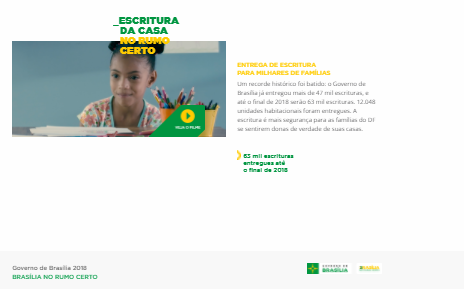 Banner portal
Redes sociais
Posts para Facebook
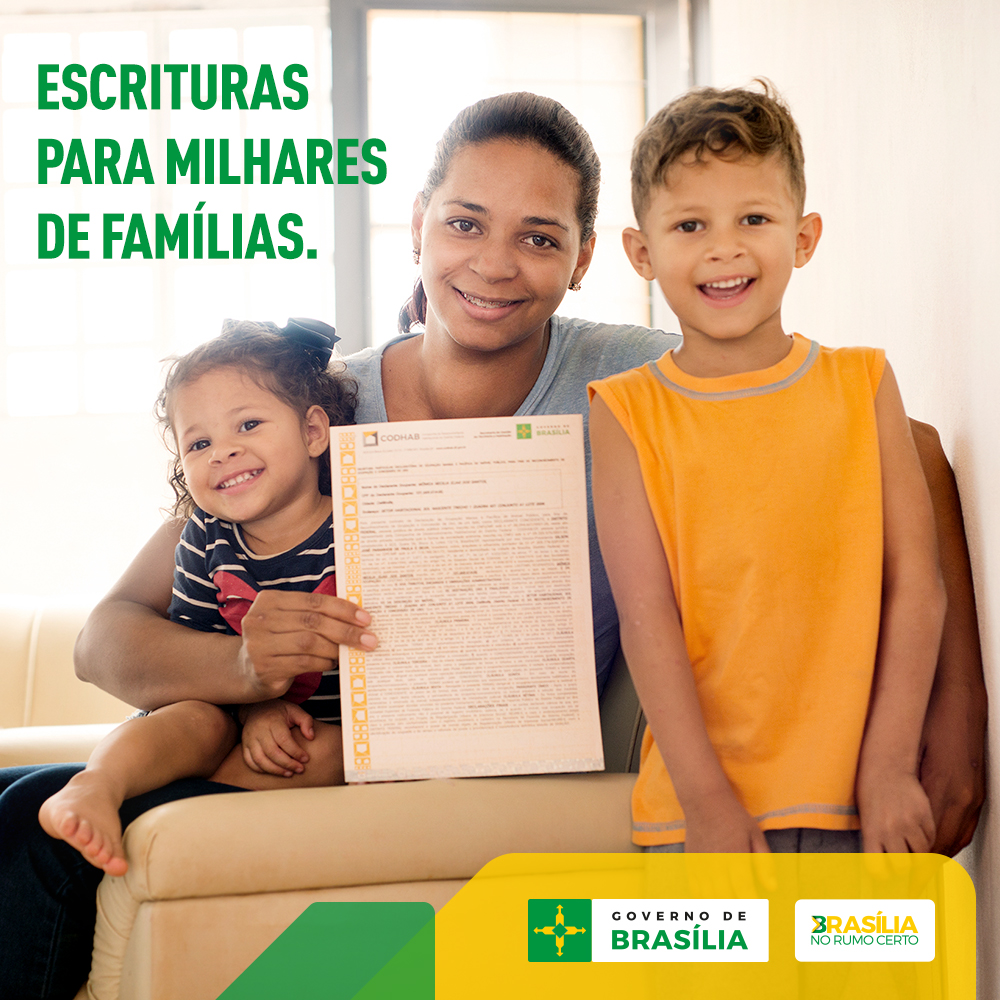 Posts para Twitter
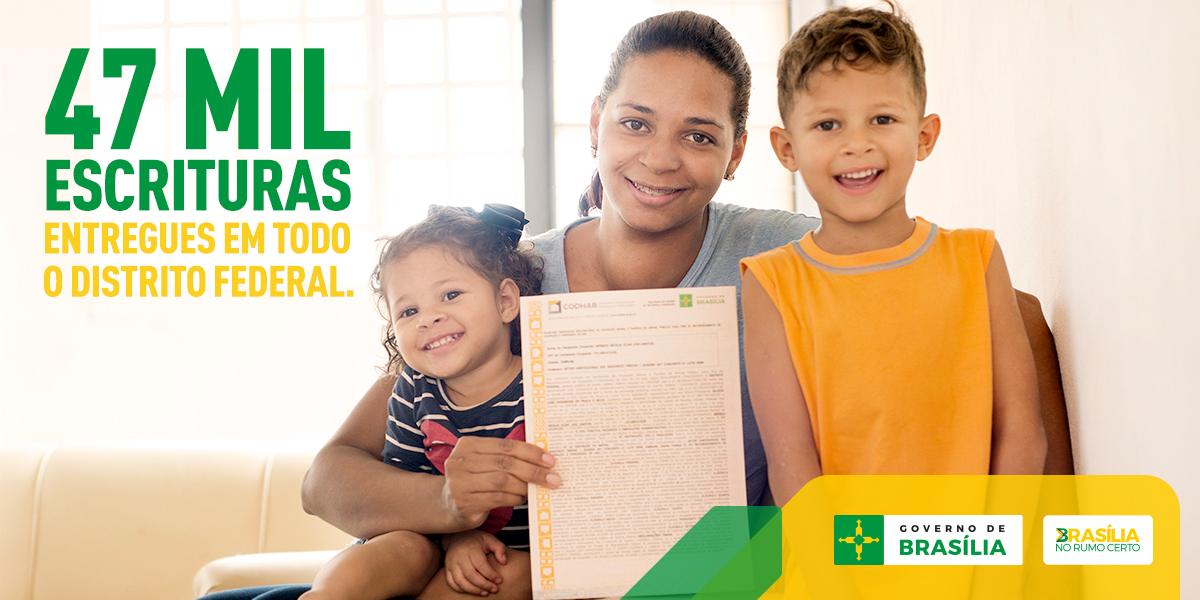 Thumb para Youtube
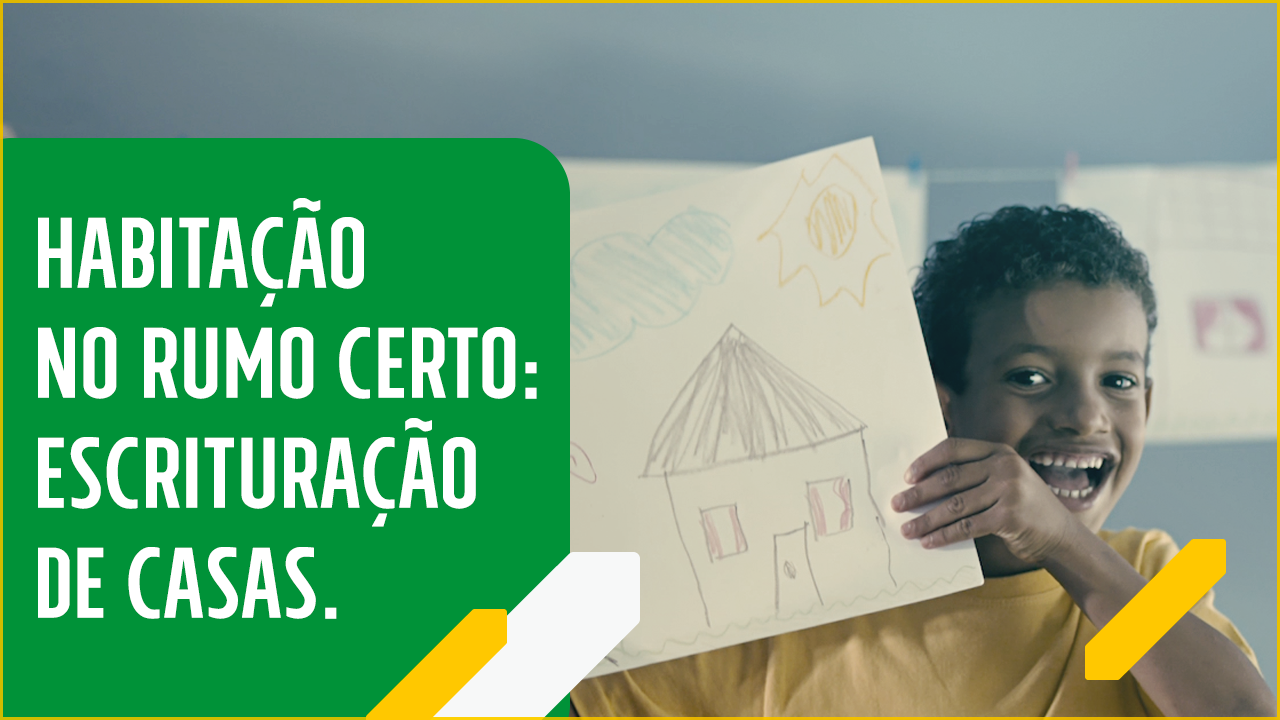 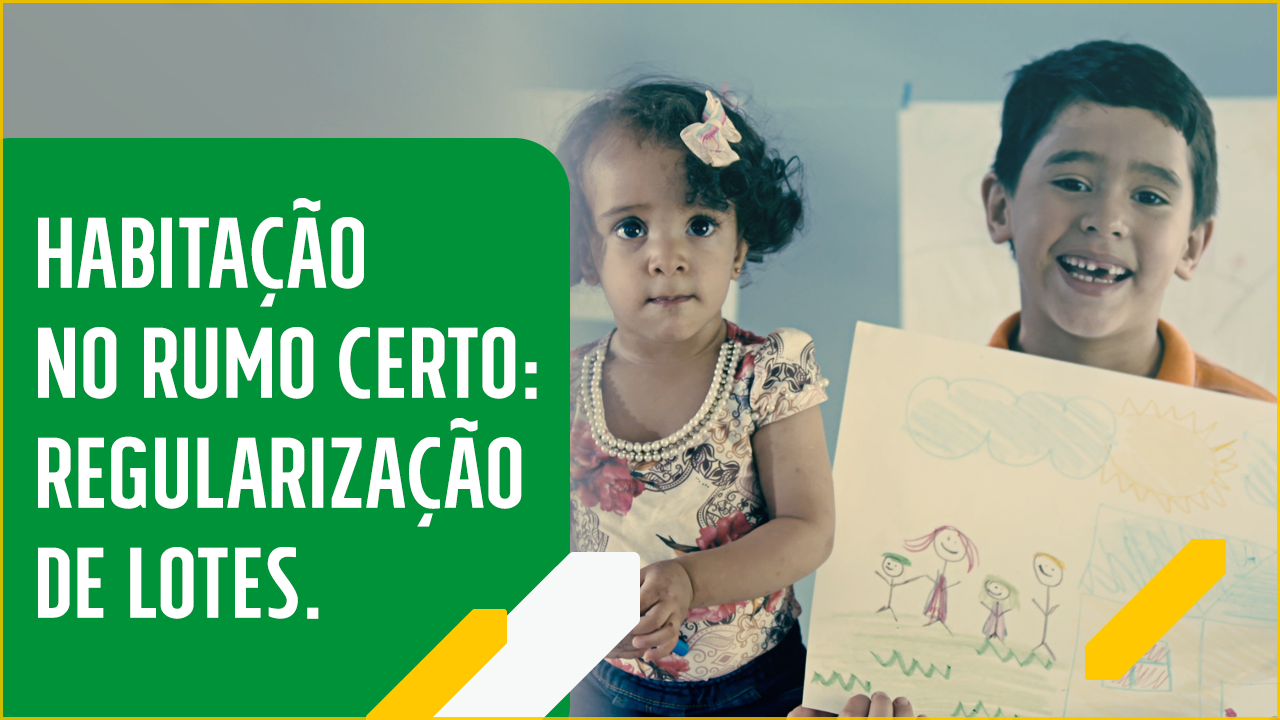